Bonjour!
lundi, le deux mai
Travail de cloche
Write the French word for the number shown. A complete sentence is not required.

1.000.000.000
Bonjour!
lundi, le deux mai

un moment de culture francophone
Marc et Julie
Pourquoi tombons-nous?
Nous tombons pour apprendre comment se lever.
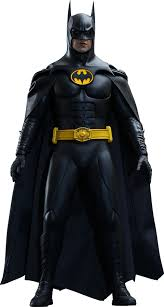 Sommes-nous prêts?

Nous sommes prêts !
The European Union Space Center is located at Kourou, in French Guyana
Final Exam: Cumulative for Semester 2: Tuesday, May 17, 7:45 – 9:30

If you wish to go to another classroom after you finish the final exam, you must have a pass from another teacher before the test begins:    i.e. you may not leave 206A to go to ask another teacher for a pass.

You are welcome to attend quiet study hall Tuesday and Wednesday 2:00 – 2:45 in Room 206A.
Qui est Marc?
Qui est Julie?
Quel est le nom de Marc?
Quel es le nom de Julie?
Comment s’appelle le chien de Julie?
I know where Justin sings.

You (familiar) know Tom.

They know the words (paroles) to La Belle et la bête.

We know Loveland, and we love it.

You and Becky know how to make cookies.
Jacques a donné trois croissants à Brigitte et moi.

Les sœurs envoient une lettre à leur mère.

Justin veut donner un livre à ses cousins.

Je vais raconter une histoire à toi et ton chien.
attendre: to wait (for)
défendre: to defend
descendre: to descend
entendre: to hear
étendre: to stretch
fondre: to melt
pendre: to hang, suspend
perdre: to lose
prétendre: to claim
rendre: to give back, return
répandre: to spread, scatter
répondre: to answer
vendre: to sell
descendre (regular RE)			prendre (irregular RE)

je		descends			je 	prends		
tu		descends			tu 	prends		
il		descend			il 	prend		
nous		descendons			nous 	prenons		
vous		descendez			vous 	prenez		
ils		descendent			elles 	prennent
past participle  descendu				pris
Write a sentence of at least four words using a regular « RE » verb in the mode indicated.
(passé compose)

(imparfait) 
	
(futur proche)
Devoirs
Billet de sortie
Write the number shown below in French words. A complete sentence is not required. 

1.123.172